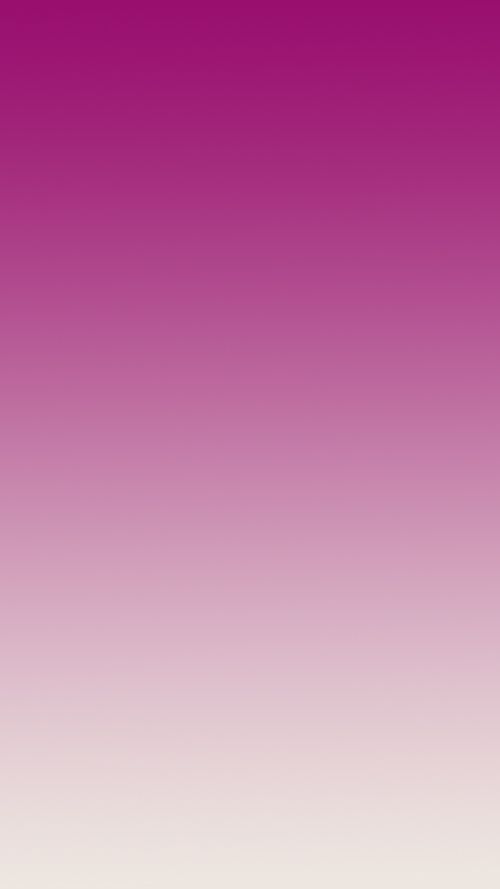 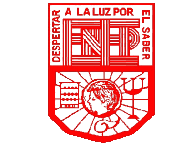 ESCUELA NORMAL DE EDUCACIÓN PREESCOLAR
PRACTICAS SOCIALES DE LENGUAJE
PROFE: MARIA ELENA VILLAREAL
ALUMNA: SANDRA LUZ FLORES RODRIGUEZ
2”C”
“CUADRO DE DOBLE ENTRADA”
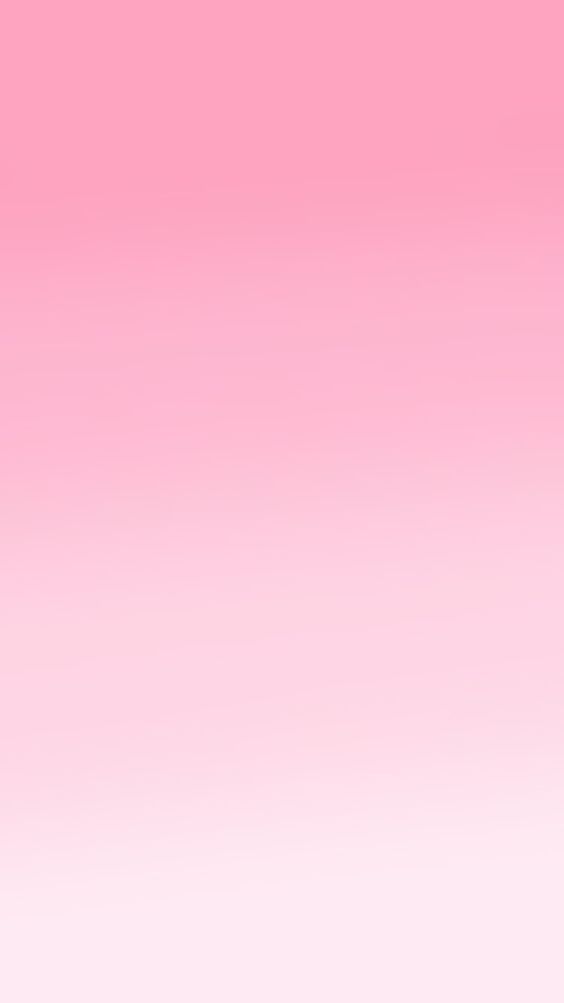